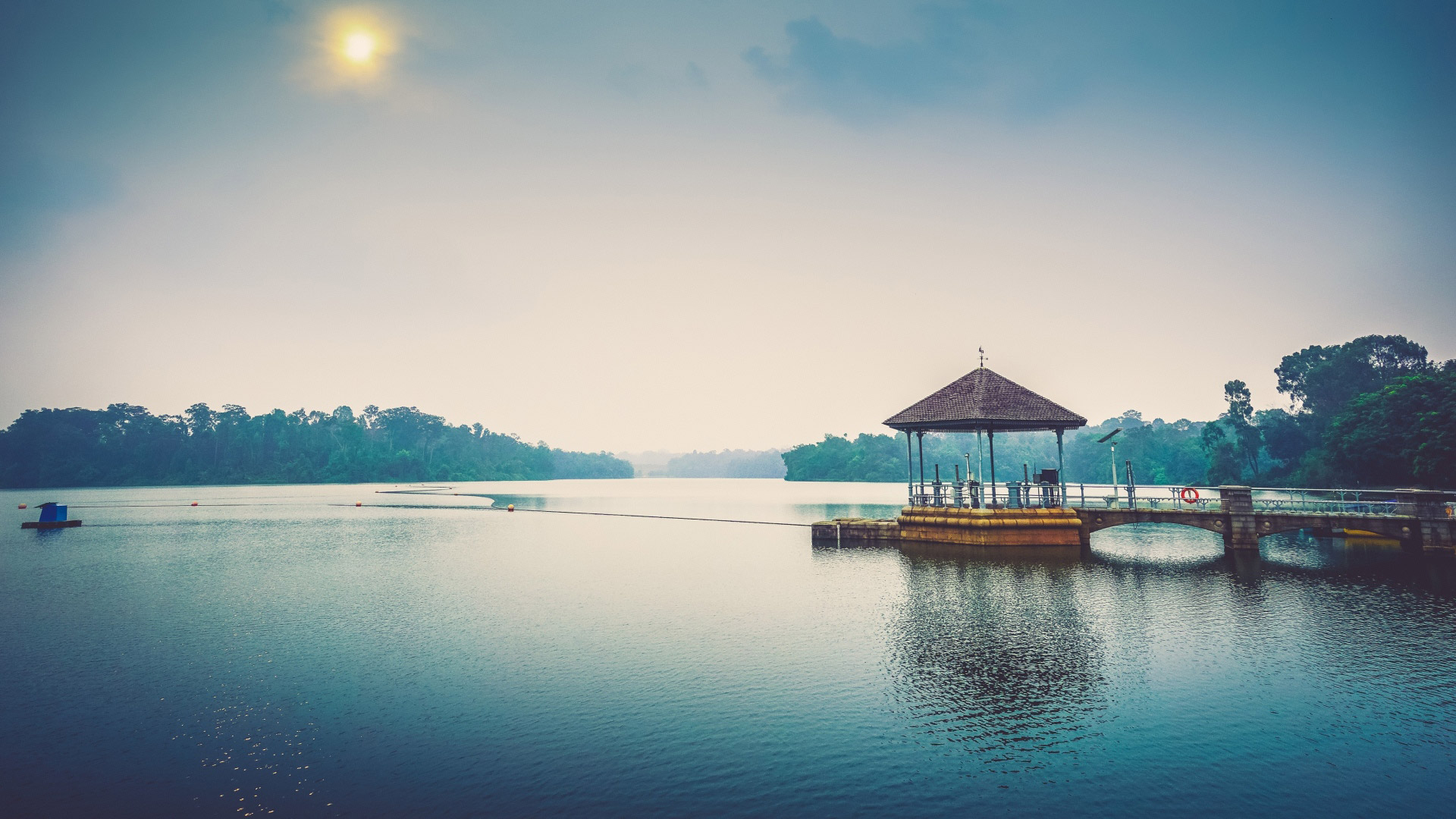 การประเมินผลและตรวจสอบคุณภาพการศึกษาภายในสถานศึกษา การติดตามผลการดำเนินการเพื่อพัฒนาสถานศึกษาให้มีคุณภาพตามมาตรฐานการศึกษา
ผศ.ดร.วรรณภร  ศิริพละ
ผศ.ดร.วรรณภร  ศิริพละ
วัตถุประสงค์
     * เพื่อประเมินผลและตรวจสอบคุณภาพของผลการปฎิบัติงานของสถานศึกษาตามมาตรฐานการศึกษาของสถานศึกษา
     * เพื่อนำผลการประเมินผลและตรวจสอบคุณภาพภายในสถานศึกษามาใช้เป็นข้อมูลประกอบในการตัดสินใจ วางแผนพัฒนาและปรับปรุงคุณภาพการศึกษาอย่างต่อเนื่อง
ขั้นตอนและแนวทางการประเมินผลและตรวจสอบคุณภาพการศึกษาภายในสถานศึกษา
D
การดำเนินการตามแผนการปฏิบัติงาน
สร้างเครื่องมือ
การตรวจสอบและสรุปผลการดำเนินงาน
C
A
ขั้นจัดทำรายงานการประเมินผลและตรวจสอบคุณภาพการศึกษา
ใบกิจกรรมที่ 6 การกำหนดกรอบการประเมินผลและตรวจสอบคุณภาพการศึกษาภายในสถานศึกษา
ประเด็นพิจารณา วิธีการเก็บรวบรวมข้อมูล แหล่งข้อมูล
สร้างสรรค์ผลงานตามความคิดและจินตนาการ
ครูสังเกตพฤติกรรมเด็กขณะทำกิจกรรมกลางแจ้ง ดนตรีและการเคลื่อนไหว การเคลื่อนไหวท่าทาง การเล่นอิสระ
จดบันทึกสิ่งที่สังเกตตามแบบฟอร์มบังคับ หรือแบบฟอร์มอิสระ
การสังเกตพฤติกรรม
สร้างสรรค์ผลงานตามความคิดและจินตนาการ
ครูสังเกตพฤติกรรมเด็กขณะทำผลงานสร้างสรรค์ จากกิจกรรมเสรี กิจกรรมสร้างสรรค์
ครูตรวจผลงานสร้างสรรค์
จดบันทึกสิ่งที่สังเกตตามแบบฟอร์มบังคับ หรือแบบฟอร์มอิสระ
ตรวจผลงานสร้างสรรค์
ประเด็นพิจารณา ผลประเมิน
ประเด็นพิจารณา ผลประเมิน
ประเด็นพิจารณา ผลประเมิน
ประเด็นพิจารณา ผลประเมิน
เครื่องมือที่ใช้ในการประเมิน
แบบสังเกตพฤติกรรมเด็ก
แบบบันทึกข้อมูลเกี่ยวกับเด็ก
แบบบันทึกการตรวจผลงานสร้างสรรค์
ตัวอย่างเครื่องมือที่ใช้ในการประเมิน
แบบสังเกตพฤติกรรมเด็ก
คำชี้แจง ทำเครื่องหมาย	เด็กแสดงพฤติกรรมตามกำหนดได้
					เด็กแสดงพฤติกรรมตามกำหนดไม่ได้
				 -	เด็กไม่ได้มาเรียน
ตัวอย่างเครื่องมือที่ใช้ในการประเมิน
แบบบันทึกการตรวจผลงานสร้างสรรค์
คำชี้แจง ทำเครื่องหมาย 2	เด็กทำผลงานสร้างสรรค์ด้วยตนเอง
				   1	เด็กทำผลงานสร้างสรรค์ตามต้นแบบ
				   0	เด็กไม่สามารถทำผลงานสร้างสรรค์ได้
การติดตามผลการดำเนินการเพื่อพัฒนาสถานศึกษาให้มีคุณภาพตามมาตรฐานการศึกษา
วัตถุประสงค์
     * เพื่อให้สถานศึกษาสามารถติดตามผลการดำเนินการเพื่อพัฒนาสถานศึกษาให้มีคุณภาพตามมาตรฐานการศึกษา
    * เพื่อรวบรวมและจัดระบบข้อมูลสารสนเทศสำหรับนำไปใช้ในการวางแผนพัฒนา ปรับปรุง คุณภาพตามมาตรฐานการศึกษาให้เป็นไปตามเป้าหมายที่กำหนด
การติดตามผลการดำเนินการเพื่อพัฒนาสถานศึกษาให้มีคุณภาพตามมาตรฐานการศึกษา
วัตถุประสงค์
     * เพื่อเป็นฐานข้อมูลในการจัดทำรายงานผลการประเมินตนเองของสถานศึกษา
ระยะเวลาการติดตามผล
ระหว่างการดำเนินการพัฒนาการจัดการศึกษาของสถานศึกษาตลอดปีการศึกษา
แนวทางการติดตามผลการดำเนินการ
รูปแบบการติดตามผลการดำเนินการ
กรอบการติดตามผลการดำเนินการ
ส่วนที่ 1 การติดตามผลการดำเนินงานตามมาตรฐานการศึกษาของสถานศึกษา
ศึกษามาตรฐานการศึกษาของสถานศึกษา รายละเอียดของมาตรฐานคำอธิบายรายละเอียดประเด็นพิจารณา และเกณฑ์คุณภาพตามแนวทางการพัฒนาที่สถานศึกษากำหนดไว้
 ศึกษาค่าเป้าหมายความสำเร็จของสถานศึกษา
วางแผนการติดตามผลการดำเนินงาน
สร้างเครื่องติดตามผลการดำเนินงาน
ดำเนินการติดตามผลการดำเนินงานตามแผนที่วางไว้
จัดทำรายงานการติดตามผลการดำเนินงาน
ส่วนที่ 2 การติดตามผลการดำเนินงานตามแผนปฏิบัติการประจำปี
1. ศึกษาแผนปฏิบัติการประจำปี โครงการ กิจกรรม หรืองานที่นำมาติดตามผลการดำเนินงาน
2. ศึกษาวัตถุประสงค์ เป้าหมาย ตัวชี้วัดความสำเร็จของโครงการ กิจกรรม
3. ดำเนินการติดตามผลการดำเนินงาน โครงการ กิจกรรม
4. จัดทำรายงานการติดตามผลการดำเนินงานตามแผนปฏิบัติการประจำปี
แบบรายงานการติดตามผลการดำเนินงานตามแผนปฏิบัติการประจำปี ปีการศึกษา 2561
วันที่..5.........เดือน..มีนาคม........................พ.ศ. ...2562............ 
โครงการ ......สร้างหนูน้อยนักวิทยาศาสตร์
กิจกรรม .............................................................................................
ผู้รับผิดชอบ .....ฝ่ายวิชาการ................................................................
กลุ่มงาน/ฝ่ายงาน ..........................................................................................
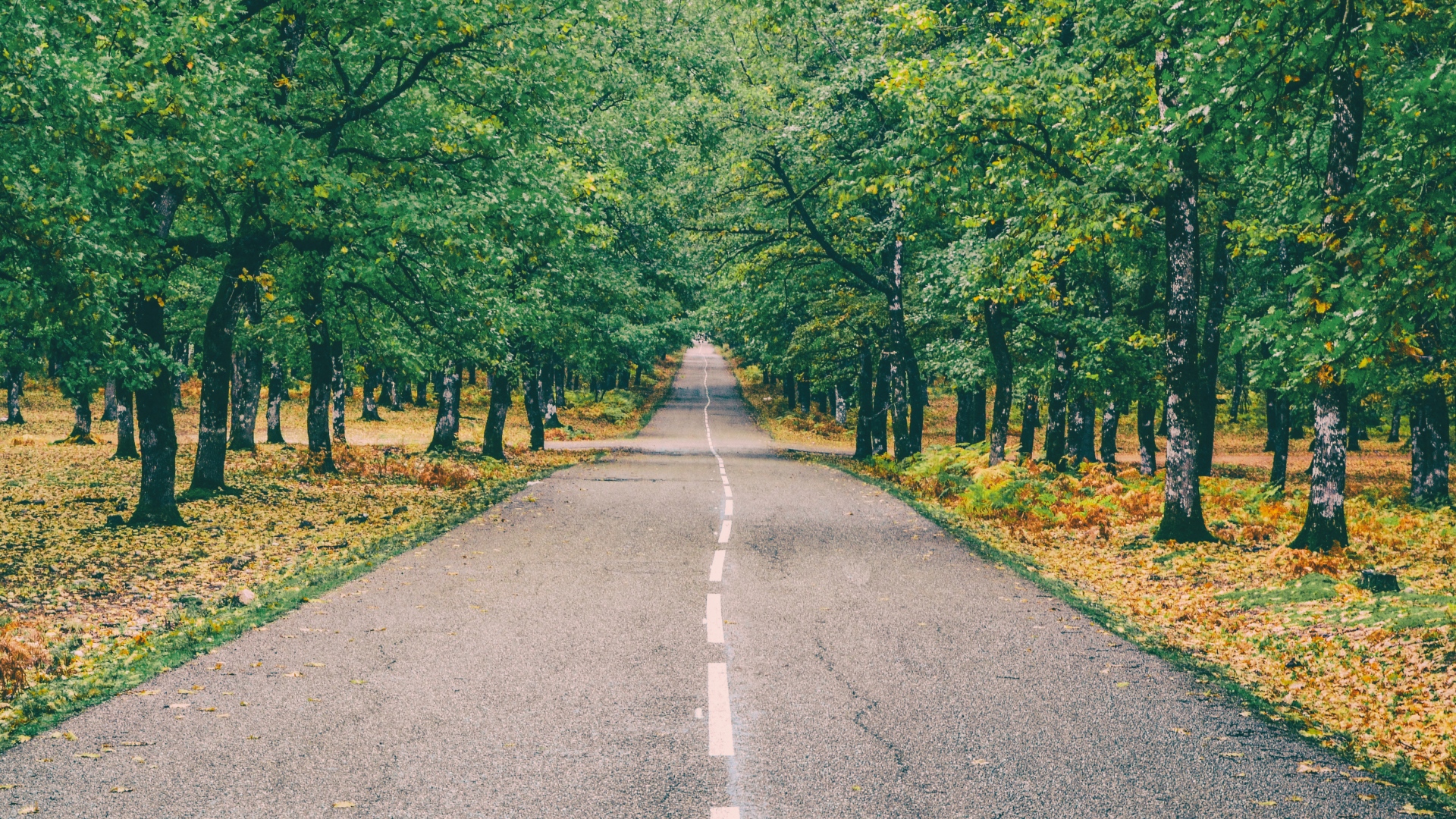 เป้าหมายมีไว้พุ่งชน
คุณภาพการศึกษาของสถานศึกษาเอกชน